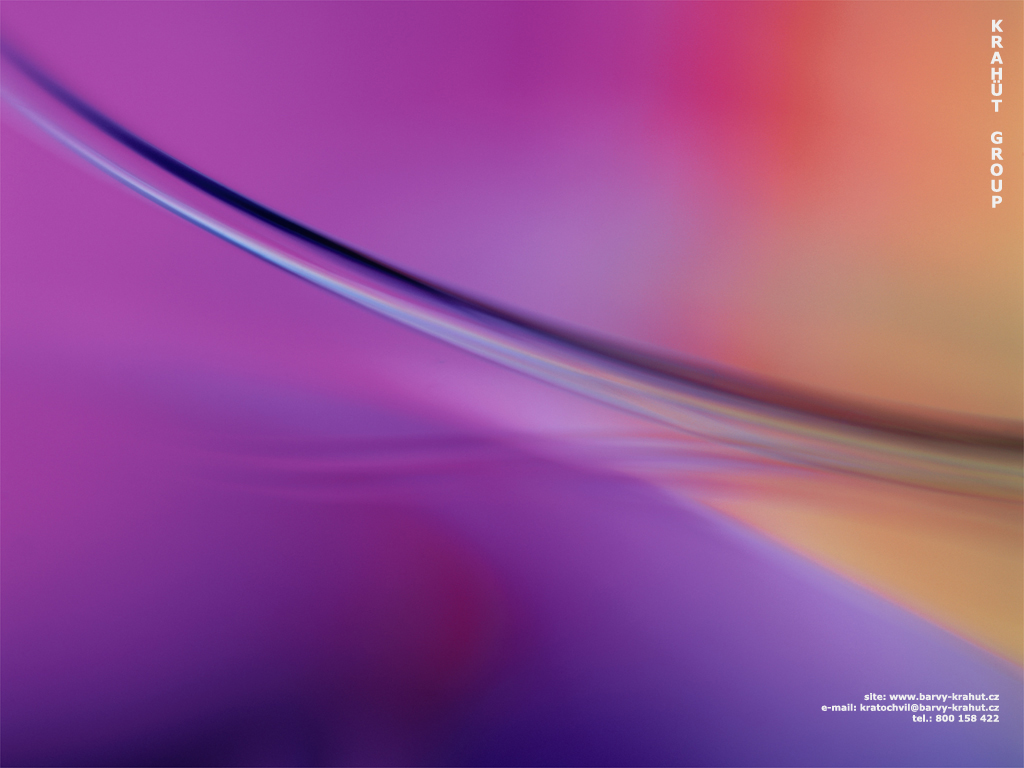 Akumulator
Akumulátor je technické zařízení na opakované uchovávání energie, obvykle elektrické. Akumulátor je sekundární článek, který je potřeba nejdříve nabít a teprve potom je možné jej použít jako zdroj energie.

Druhy chemických akumulátorů
- olověné (Pb)
- niklové
niklkadmiový (NiCd)
metalhydridový (NiMh)
- lithiové 
lithium iontový (Li-ion)
lithium polymerový (Li-Pol)
lithium manganový (Li-MnO)
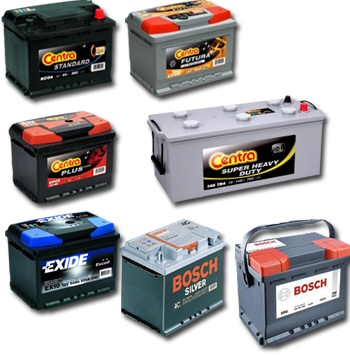 Nikl-kadmiové akumulátory               (NiCd)
Nevýhody
Dražší
Nižší napětí článků, zároveň velký rozdíl mezi nabíjecím napětím a konečným vybíjecím napětím
Nelze zjišťovat stupeň nabití měřením hustoty elektrolytu
Při provozu dochází k znehodnocování elektrolytu (KOH) působením vzdušného CO2 za vzniku uhličitanu draselného, který snižuje kapacitu a zvyšuje vnitřní odpor článku.
Výhody
Odolnější proti přebíjení a podvybití.
Delší životnost, robustnější.
Možnost nabíjet vyššími proudy
Mohou být skladovány vybité.
Pracují dobře i za nízkých teplot (při vybití olověného akumulátoru poklesne hustota kyseliny a může dojít k zamrznutí a poškození)
Elektrolyt nepůsobí tak korozivně, jako kyselina sírová v olověných akumulátorech, protože aerosol KOH reaguje se vzdušným CO2 na uhličitan.
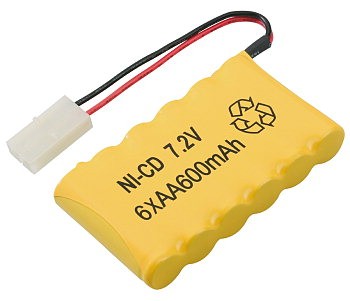 Nikl-metalhydridové akumulátory (NiMH)
Jsou obdobou nikl-kadmiových akumulátorů.

Jejich kapacita je oproti klasickým NiCd akumulátorům vyšší cca o 40% při stejné velikosti.
  
 Nejvíce došlo k uplatnění tohoto typu akumulátorů u mobilní komunikace - mobilní telefony a přenosné počítače.
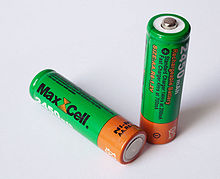 Lithium-Iontové akumulátory (Li-Ion)
Výhody:
 Může být vyrobena v různých tvarech.
 Velmi vysoká hustota energie ( relativně vysoká kapacita a malý objem/hmotnost)
 Téměř žádné samovybíjení (do 5%).
 Nemá paměťový efekt.
 Není ji třeba formátovat - několikrát nabíjet a vybíjet před prvním použitím.
 Životnost 500-2000 nabíjecích cyklů.
 Tepelná pojistka.
 Nevýhody:
 Baterie stárne/ztrácí maximální kapacitu nehledě na to, jestli je nebo není používána (již od výroby). Rychlost tohoto stárnutí se zvyšuje s vyšší teplotou, vyšším stavem nabití, a vyšším vybíjecím proudem/zatížením.
 Nebezpečí výbuchu nebo vznícení.
 Vadí jí úplné vybití (časem se vybije i sama), je těžké jí znovu "obživit" 
 Nesmí se nechat přebít
 Nabíjí se pomaleji než li-pol.
 Neměly by se nechat ve velkém horku nebo mraze, ani zbytečně úplně vybíjet
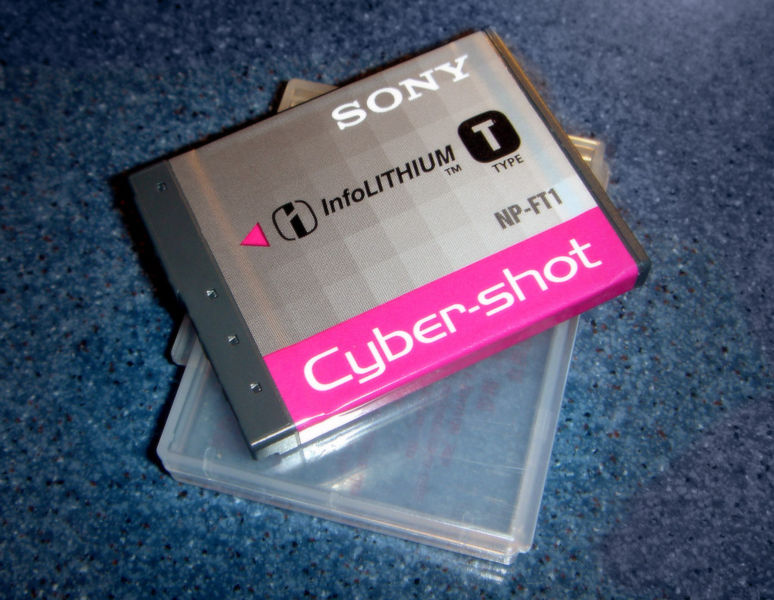 Lithium-polymerové akumulátory (Li-Pol) 

 Nabíjí se na 4,2 V, napětí jednoho článku dosahuje 3,7 V. 

Velkými výhodami je velmi nízká hmotnost, vysoká kapacita. 

Elektrolyt není hořlavý  menší nebezpečí při nešetrném zacházení. 

Samy se nevybíjí.

 Mohou se velmi rychle nabíjet.
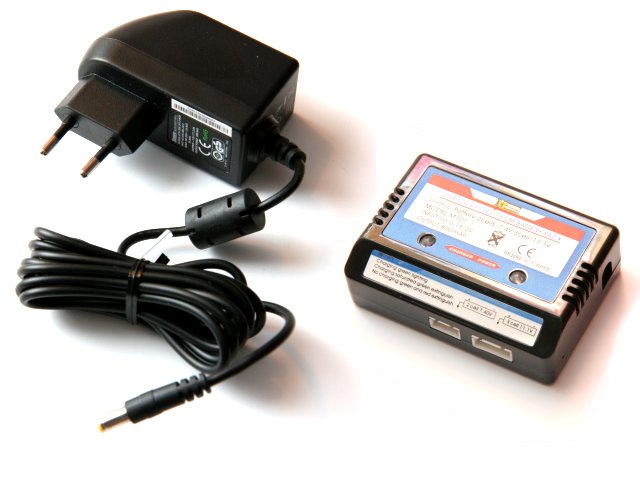 Lithium-manganové akumulátory (Li-MnO) 
 Baterie je zapouzdřena v kovovém obalu, který chrání článek před mechanickým poškozením. 

Články mají tepelnou pojistku, která při přehřátí článku přeruší odběr proudu. 

Hmotnost sice není tak nízká jako u Li-Pol, ale Li-MnO zase slibují bezpečný provoz a dlouhou životnost. 

Velmi rychle se  nabíjí.
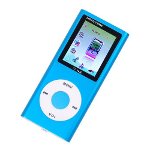 Zdroje :

http://cs.wikipedia.org/wiki/Akumul%C3%A1tor

http://fyzika.jreichl.com/index.php?q=akumulator&prohledat=semanticky

… a další internetové portály

 Přehled středoškolské fyziky
                (Emanuel svoboda a kolektiv)
Vypracoval :
             Nguyen Kieu Hanh                          2.E